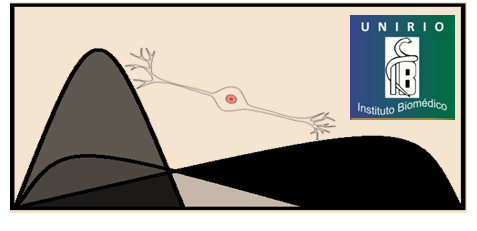 22/10 – Quinta-feira

8:30 - Entrega do material aos participantes
9:00 - Palestra de abertura
Dr. Cláudio Carneiro Filgueiras (UERJ)
“Modelos animais para o estudo dos efeitos neurotóxicos do etanol durante o desenvolvimento ”
10:00 – Coffe break
10:20 -  Dr. Marcos Rochedo Ferraz  (UERJ)
“Psicofarmacologia do sexo: as bases neurobiológicas da resposta sexual”

11:00 – Dra. Ana Paula Machado da Rocha (UNIRIO)
“Polifenóis e SNC”

11:50 – Dra. Cleonice Alves de Melo Bento (UNIRIO)
“Reguladores da resistência imune aos corticoides em pacientes com doenças neuropsiquiátricas”
12:30 – Almoço

14:00 –Dr. Erick Correia Loiola (LaNCE/ID’OR)
"Células gliais como alvos terapêuticos em neuropatologias“

14:30 – Dr. Pablo Trindade (LaNCE/ID’OR)
”Exposição ao álcool durante o desenvolvimento promove alteração de longa duração no secretoma de astrócitos”

15:00 - MSc. Marta  Cristina da Cunha Rodrigues (UERJ)
“Lesões pré-natais do SNC: Modelos animais e sua contribuição para o desenvolvimento de novas terapias”
23/10 – Sexta-feira

9:00 – Dra. Leticia Forny-Germano (UFRJ)
“Deficiência na sinalizacao de insulina nadoença de Alzheimer e o desenvolvimento de um modelo de primata não humano para o estudo da Doença de Alzheimer”

10:00 – Coffe break

10:20 – Dr. Marcelo Cossenza  (UFF)
"Sobre Óxido Nítrico, Gliomas e Café: Uma abordagem neuroquímica“

11:00 – Dr. Guilherme Rapozeiro França (UNIRIO)
“Aplicação terapêutica da cannabis sativa e dos canabinoides: presente e futuro”

11:50 –Dr. Gustavo Caetano (UNIRIO)
“Drogas de Abuso”
 12:30 - Almoço

14:00 – MSc. Isadora Cristina Pereira Matias (UFRJ)
“Flavonóide hesperidina modula a formação de sinapses através da via de sinalização de TGF-beta 1 astrocitária”

14:30 - MSc. Michael Luiz Martins Rocha (UERJ) 
“Neurodesenvolvimento (Plasticidade Ontogênica / Neurogênese - Gliogênese)”
15:00 - Encerramento – Sorteio de brindes
I SIMPÓSIO DE FARMACOLOGIA
NEUROFARMACOLOGIA  
22 e 23 DE OUTUBRO DE 2015
UNIRIO
UNIVERSIDADE FEDERAL DO
ESTADO DO RIO DE JANEIRO
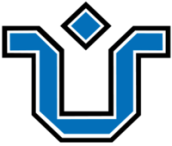 Inscrições abertas até o dia 19/10, através do link abaixo :

https://docs.google.com/forms/d/1DoLqg-wpCWESmBgZOOpFuPoJ6G6v0eS9b3M81a-lVG0/viewform?usp=send_form
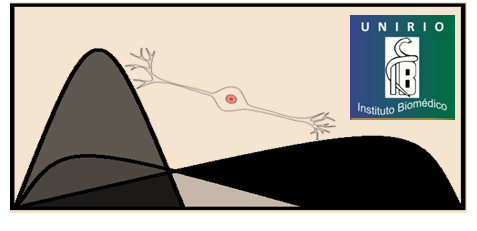 I SIMPÓSIO DE FARMACOLOGIA
NEUROFARMACOLOGIA  
22 e 23 DE OUTUBRO DE 2015
UNIRIO
UNIVERSIDADE FEDERAL DO
ESTADO DO RIO DE JANEIRO
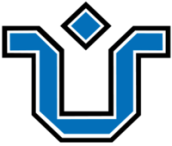 Dr. Cláudio Carneiro Filgueiras (UERJ)
“Modelos animais para o estudo dos efeitos neurotóxicos do etanol durante o desenvolvimento ”
Dr. Marcos Rochedo Ferraz  (UERJ)
“Psicofarmacologia do sexo: as bases neurobiológicas da resposta sexual”
Dra. Ana Paula Machado da Rocha (UNIRIO)
Polifenóis e SNC”
Dra. Cleonice Alves de Melo Bento (UNIRIO)
“Reguladores da resistência imune aos corticoides em pacientes com doenças neuropsiquiátricas”
Dr. Erick Correia Loiola (LaNCE/ID’OR)
"Células gliais como alvos terapêuticos em neuropatologias“
Dr. Pablo Trindade (LaNCE/ID’OR)
”Exposição ao álcool durante o desenvolvimento promove alteração de longa duração no secretoma de astrócitos”
MSc. Marta  Cristina da Cunha Rodrigues (UERJ)
“Lesões pré-natais do SNC: Modelos animais e sua contribuição para o desenvolvimento de novas terapias” 
Dra. Leticia Forny-Germano (UFRJ)
“Deficiência na sinalizacao de insulina na doença de Alzheimer e o desenvolvimento de um modelo de primata não humano para o estudo da Doença de Alzheimer”
Dr. Marcelo Cossenza  (UFF)
"Sobre Óxido Nítrico, Gliomas e Café: Uma abordagem neuroquímica“
Dr. Guilherme Rapozeiro França (UNIRIO)
“Aplicação terapêutica da cannabis sativa e dos canabinoides: presente e futuro”
MSc. Gustavo Caetano (UNIRIO)
“Drogas de Abuso”
MSc. Isadora Cristina Pereira Matias (UFRJ)
“Flavonóide hesperidina modula a formação de sinapses através da via de sinalização de TGF-beta 1 astrocitária”
MSc. Michael Luiz Martins Rocha (UERJ) 
“Neurodesenvolvimento (Plasticidade Ontogênica / Neurogênese - Gliogênese)”
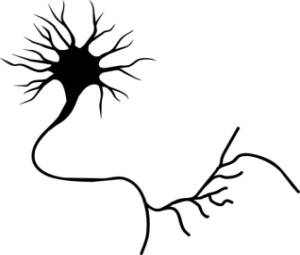 Vagas limitadas.
Sorteio de brindes, livros*. 
Rua Frei Caneca, 94, centro.
Anfiteatro  do Instituto Biomédico 2o. Andar
*Necessário 75% de frequência.
Coordenação do evento
Dra. Ana Paula Machado da Rocha
Dr. Guilherme Rapozeiro França
Comitê científico
Méd. Esp. Carlos Alberto Lacerda
Dra. Monique Moss
Dr. Pedro Celso Braga Alexandre
Apoio Financeiro
UNIRIO
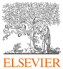 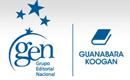 Inscrições abertas até o dia 19/10, através do link abaixo :

https://docs.google.com/forms/d/1DoLqg-wpCWESmBgZOOpFuPoJ6G6v0eS9b3M81a-lVG0/viewform?usp=send_form